Art CurriculumSelf Portraits ofClass 4 in the Style of Paul Klee
WB-13.7.20
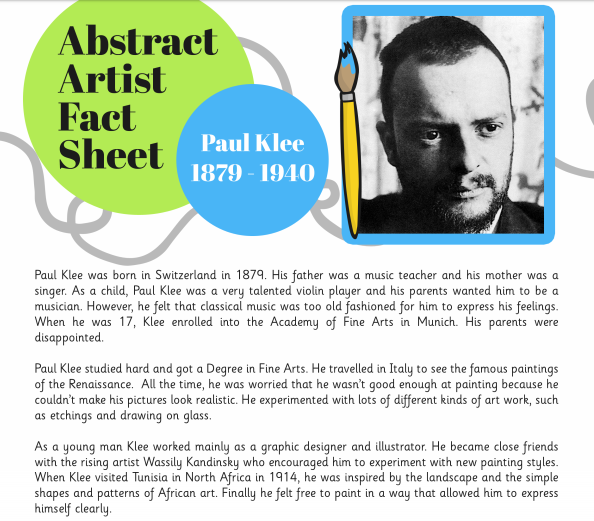 Wednesday 15th July:Find out here about about Paul Klee.
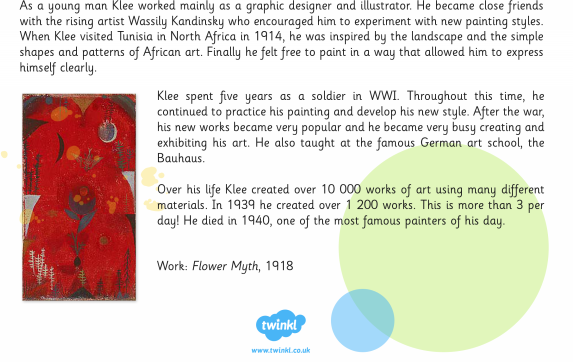 Look at the following picture by Paul Klee. Look at his use of lines and colour. Can you recreate a similar picture? How does the title to this piece of art link to it?
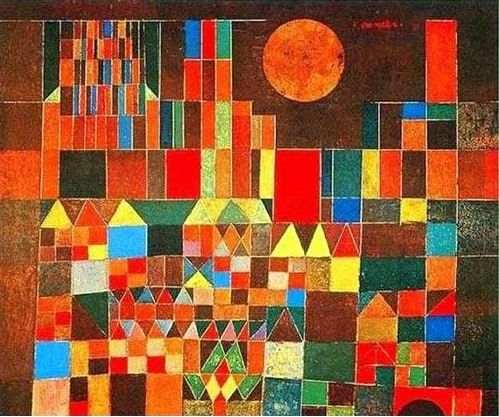 Castle and sun 1928
Wednesday 15th July

Look at the 4 following pictures by the artist Paul Klee. Create a mindmap of ideas

What does he draw?
How does he use colour?
What medium (paint etc) could he be using?
What types of lines does he use?
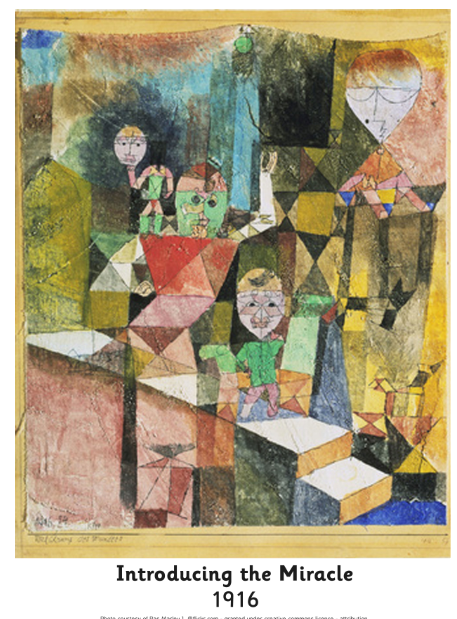 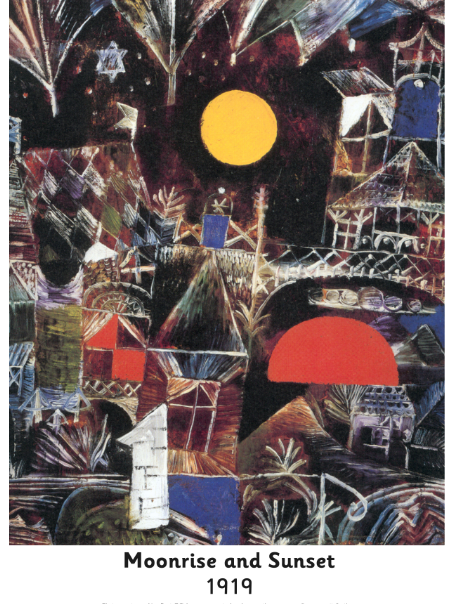 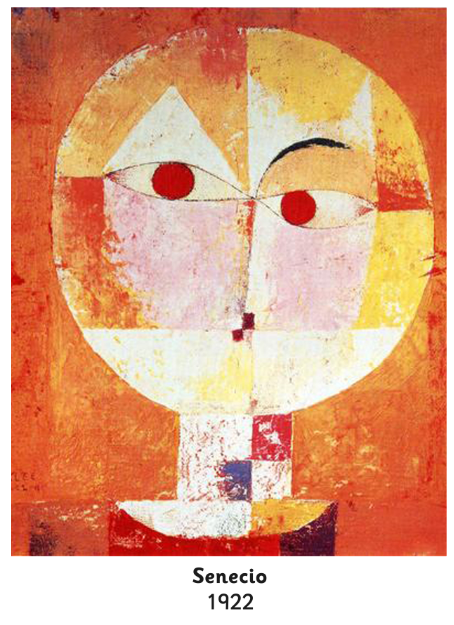 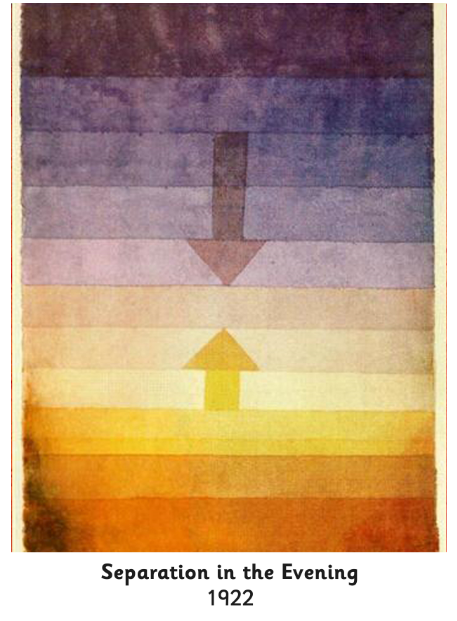 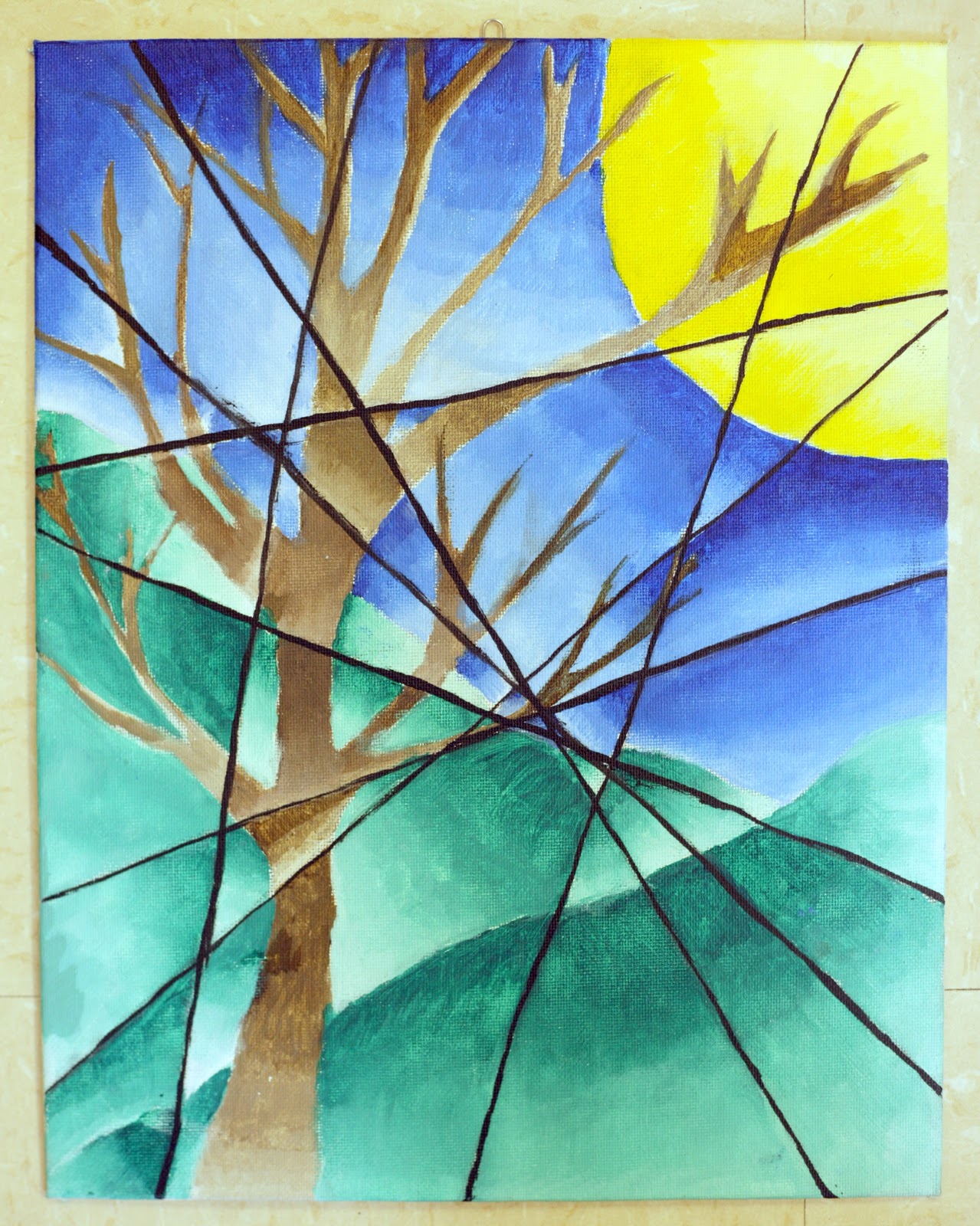 Wednesday 15th July


Can you create your own image inspired by Paul Klee?

Ideas on next slide

Step 1: Decide on your image
Step 2: Draw image
Step 3: Using a ruler add straight lines across the image
Step 4: Add different colours, tones and shades  to each section
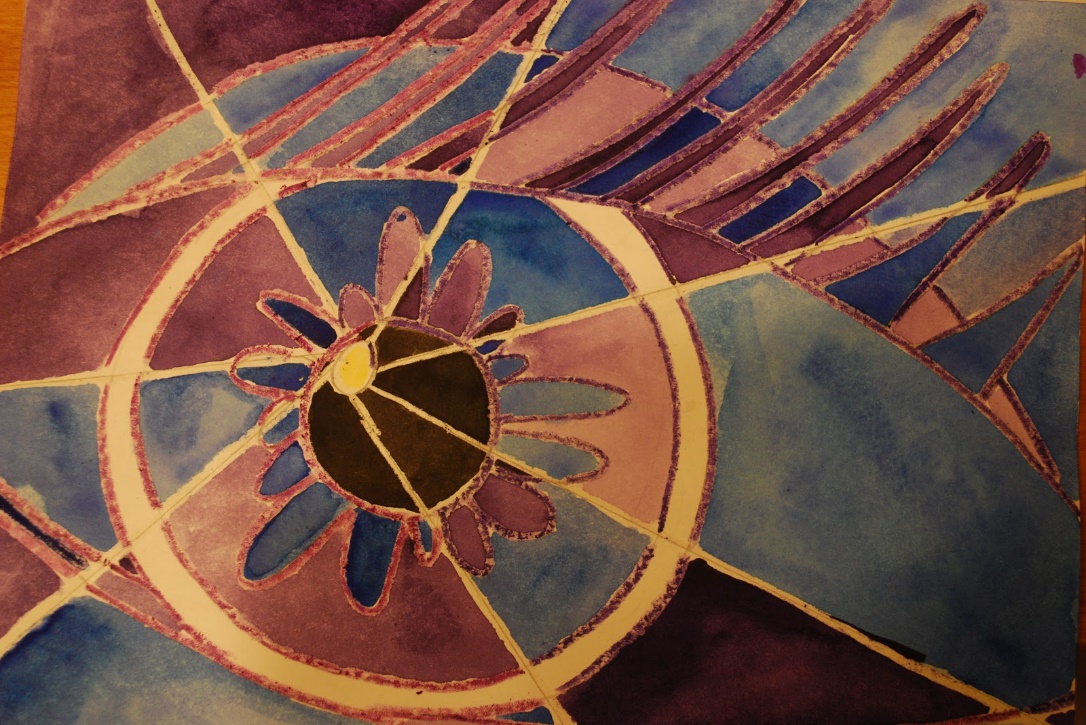 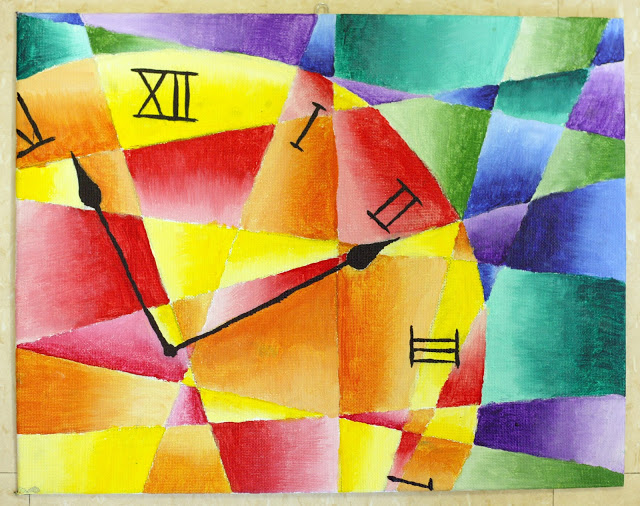 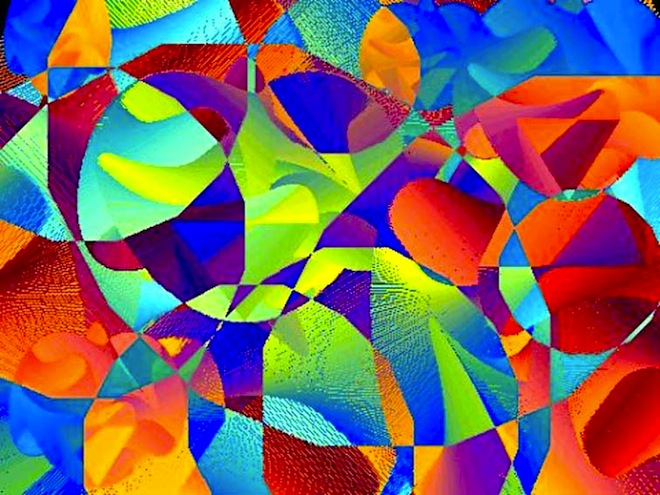 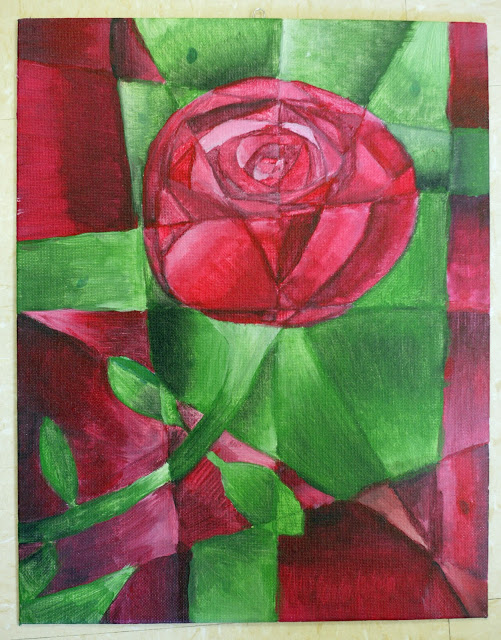 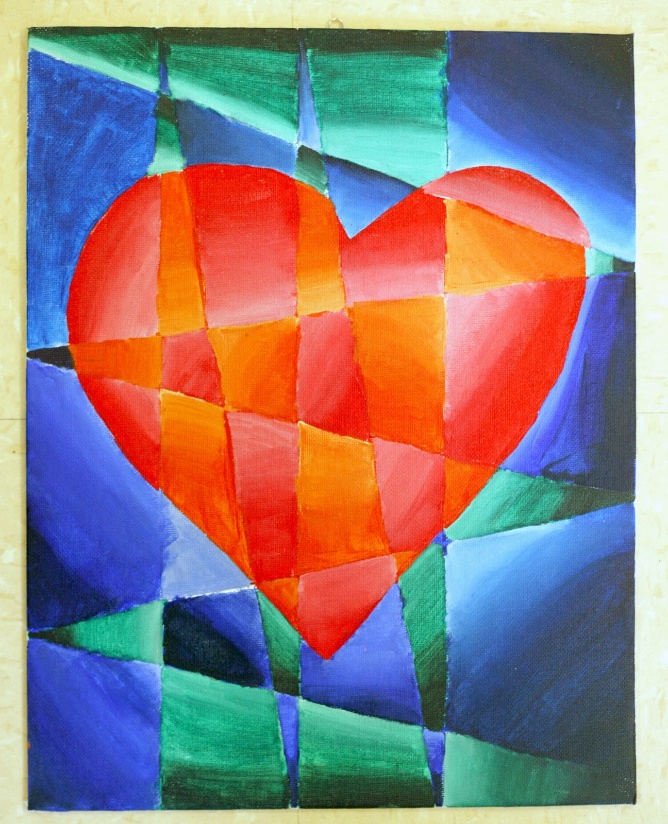 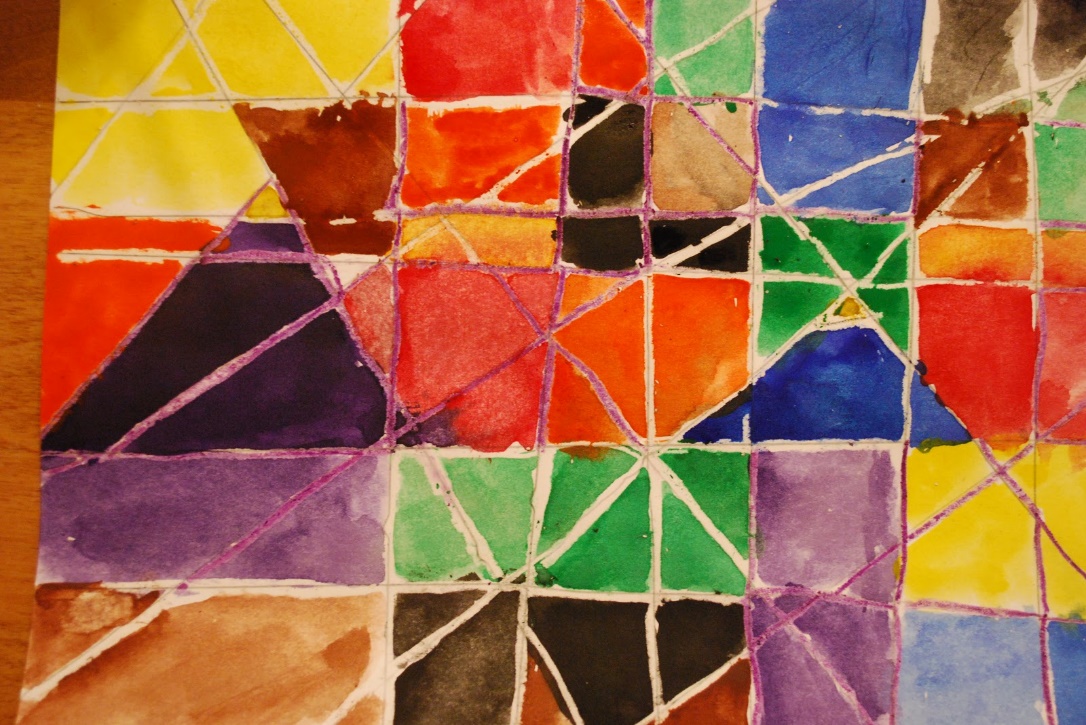